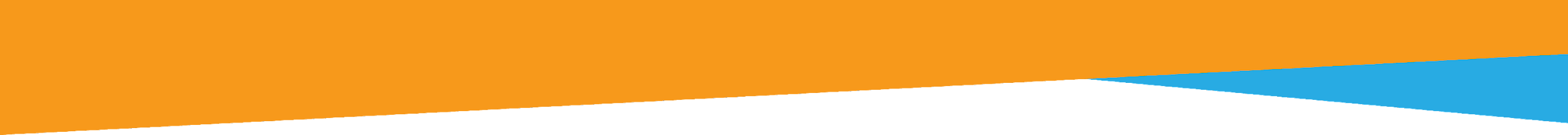 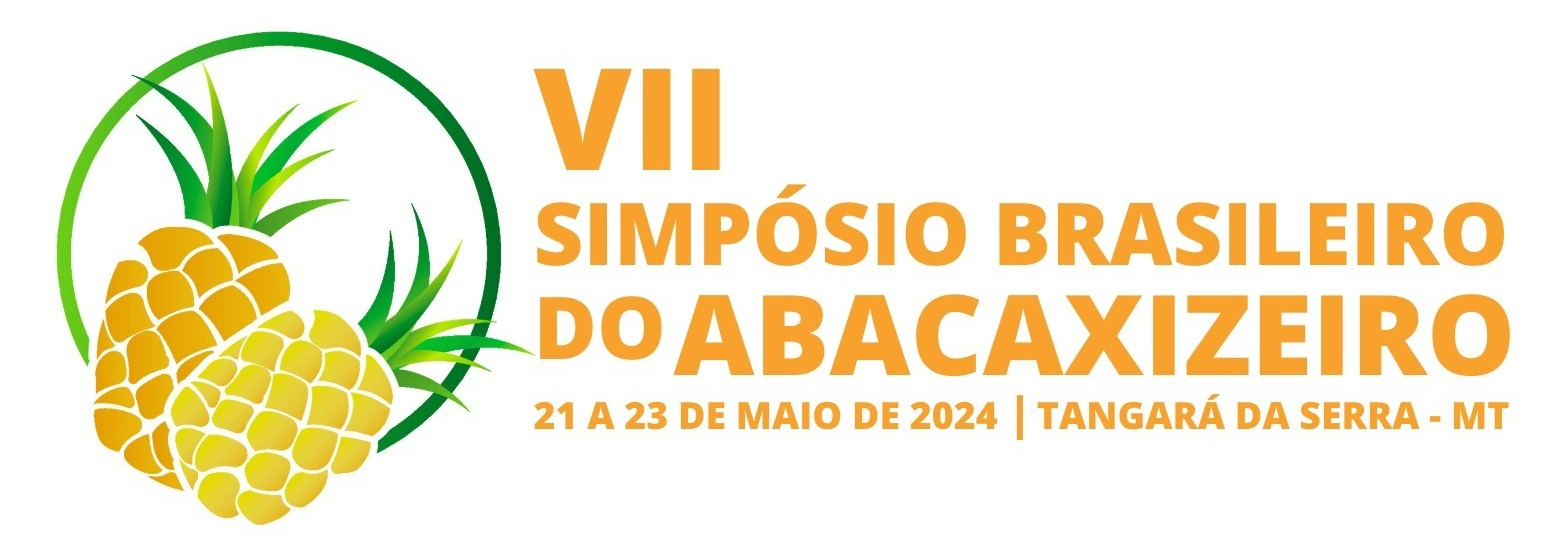 Título: Arial 96
(Inserir aqui o texto, letra Arial 24 em negrito). Nome dos autores, separados por vírgula. Escrever por extenso o primeiro nome e o sobrenome com letras minúsculas a exceção da primeira letra de cada nome, podendo abreviar os nomes do meio, por exemplo, Fulano C. de Tal1. Após o nome, indicar com o número sobrescrito, a Instituição, o cargo/função, o endereço e o e-mail do autor e dos coautores.
 
(Inserir aqui o texto, letra Arial 20, em itálico) 1Epagri – Estação Experimental de Caçador e, entre parênteses, o cargo/função a qual pertencem: Professor Universitário/Pesquisador (PQ), Professor de ensino fundamental/médio (FM), acadêmico de Pós-graduação (PG), acadêmico de graduação (IC) e Técnico de nível médio (TM). Rua Abílio Franco, 1.500, Cx.P. 591, 89.500-000, Caçador, SC. Sublinhar e informar o e-mail do autor responsável pela apresentação do trabalho.
Introdução
Resultados e Discussão
Inserir texto aqui: Arial 48
Inserir texto aqui: Arial 48
Material e Métodos
Conclusão
Inserir texto aqui: Arial 48
Inserir texto aqui: Arial 48
Referências
Inserir texto aqui: Arial 28
Agradecimentos
Inserir texto aqui: Arial 28
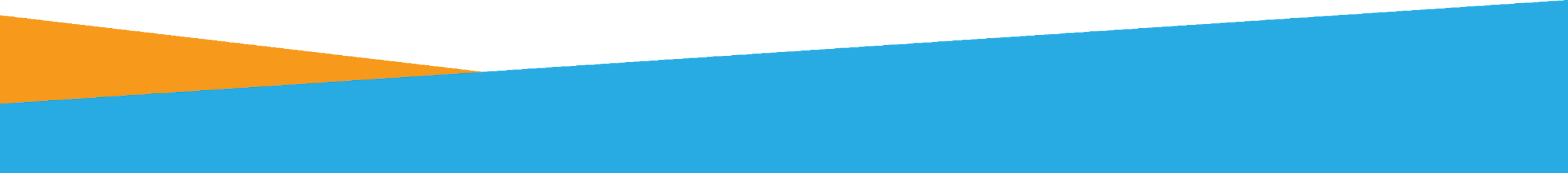